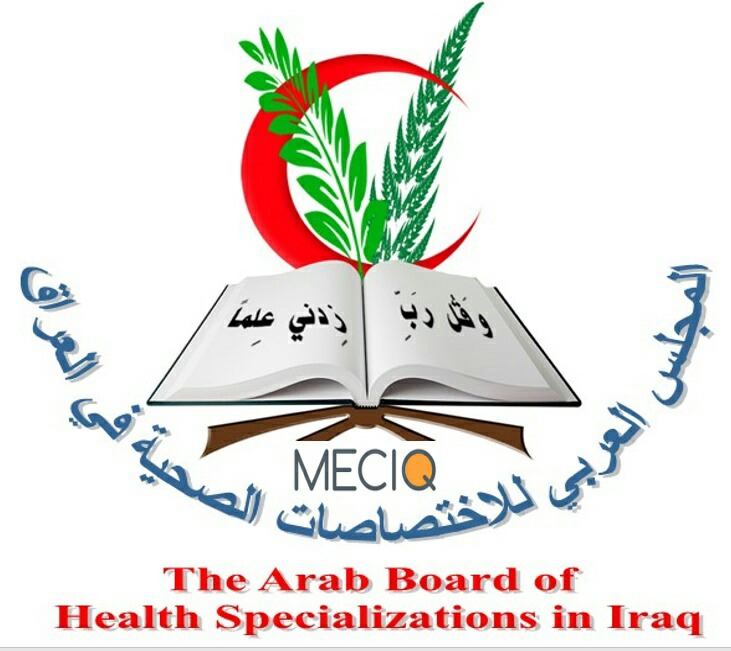 Jawad Ibrahim Rasheed
FRCP (London) CABM ( Arab Board)
 Professional supervisor in medical education
Future of  Medical Education and Training in 
the Arab Board
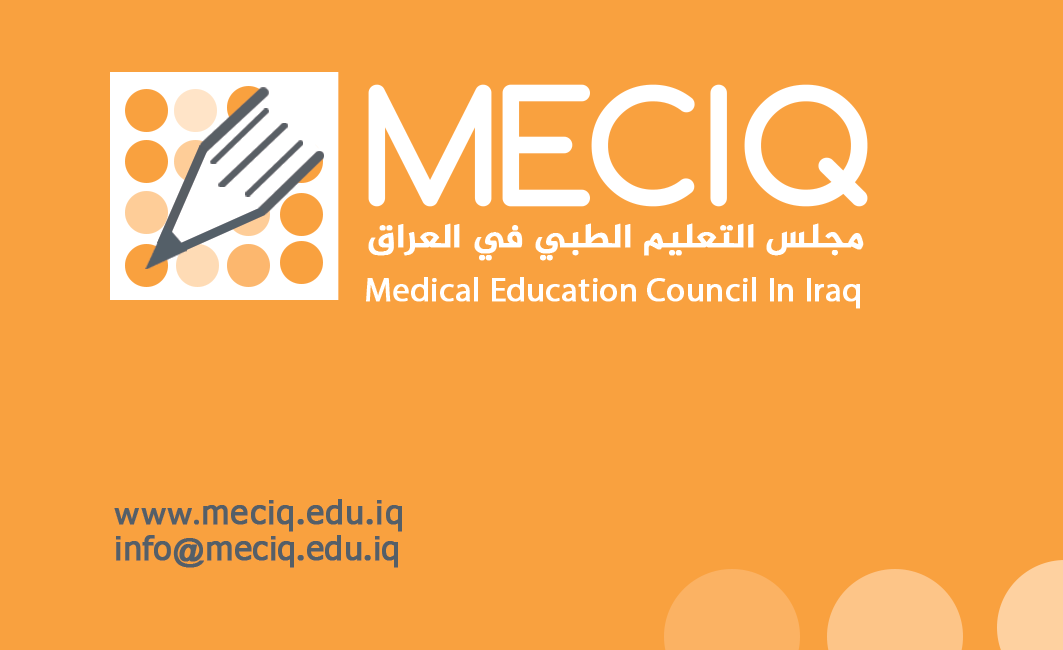 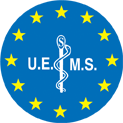 Iraq is an Observer Member in the 
Union of European Medical Specialists
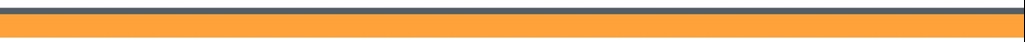 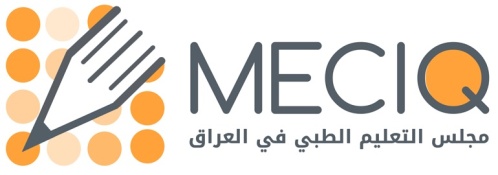 [Speaker Notes: Iraq is observer member in European Union of Medical specializations]
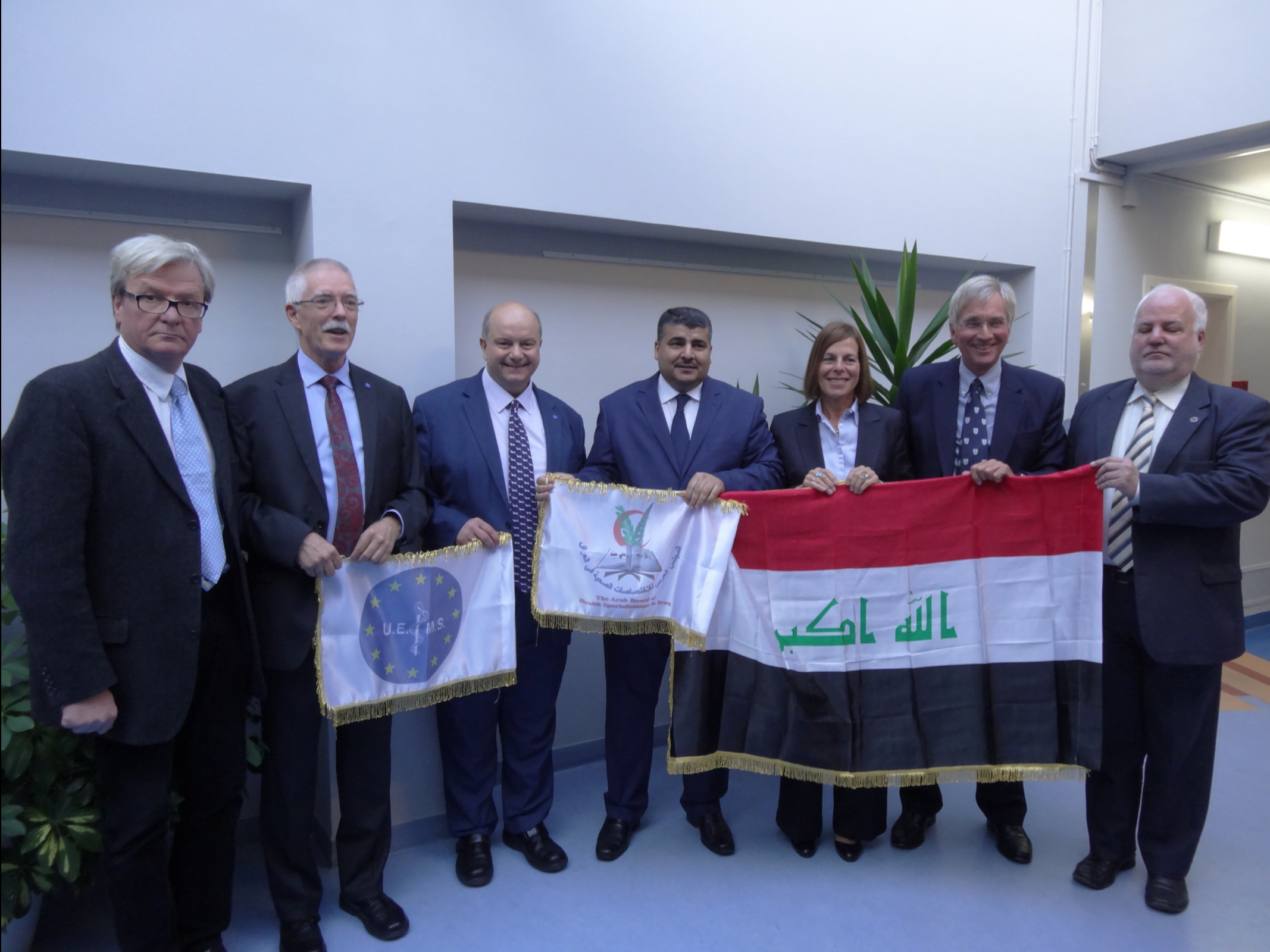 3
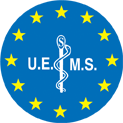 Delegates of Iraq 

Jawad Ibrahim Rasheed 
Nigel Bax 
Deborah Bax
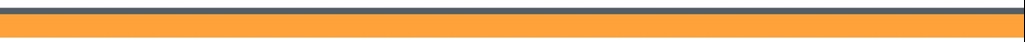 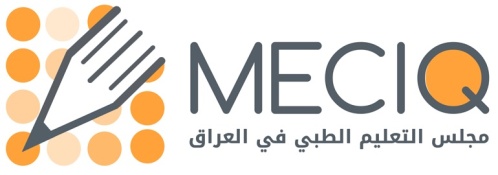 the main roles of the Arab board
The production of specialists who have the required:
Knowledge
Clinical and practical capabilities 
Professional behaviours
 to work in the Arab health services
5
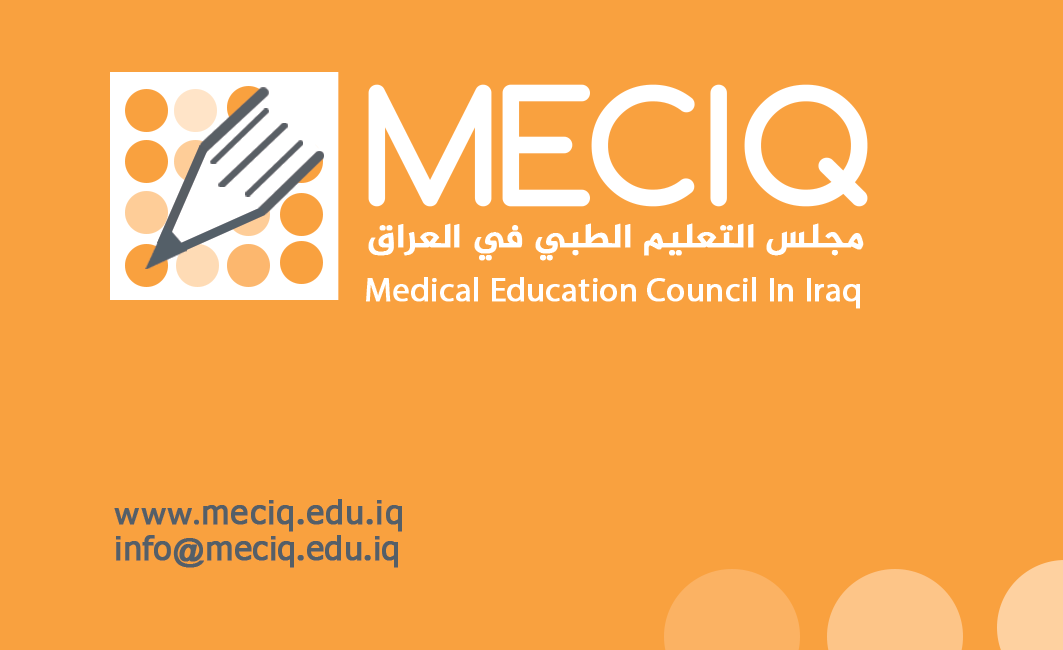 Training Programmes
Medical school graduates
Specialist
Trainee
Intern
2 yr
4-6 yr
National
Entry 
Examination
Final 
Written and
Clinical
Examination
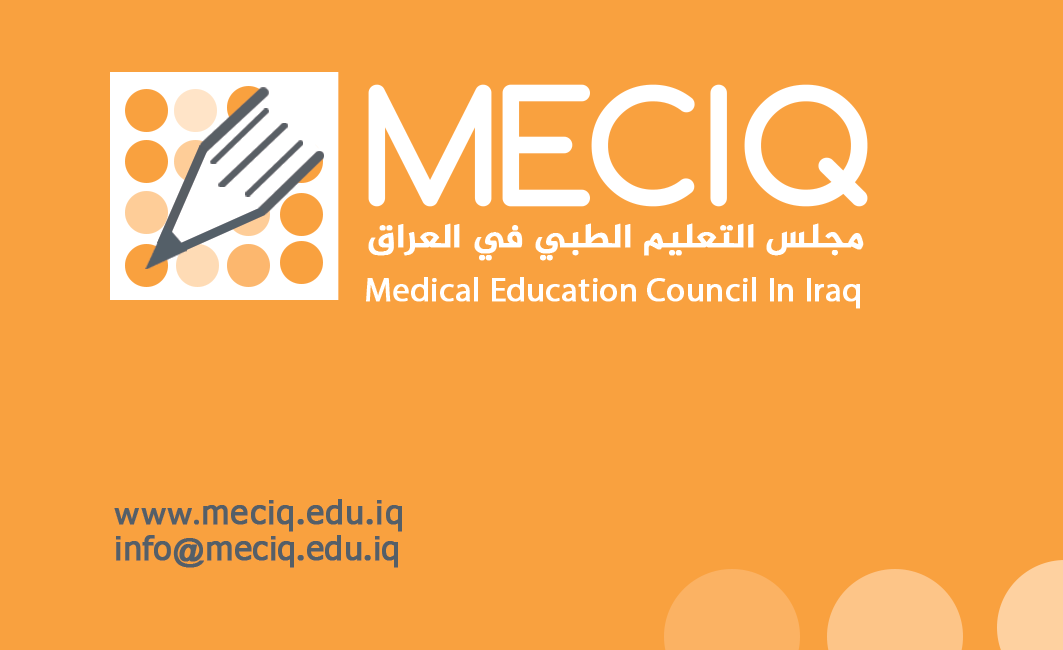 [Speaker Notes: After graduation from medical school there is a broad-based two year internship.  

Those wishing to enter specialist training have to pass a National Entry Examination and before becoming a specialist have to pass a written and clinical examination at the end of their training.  Training lasts between 4 to 6 years depending on the specialty.
All trainees undertake an annual assessment to ensure their satisfactory progress.]
Cooperation with Arab countries and organizations concerning medical education
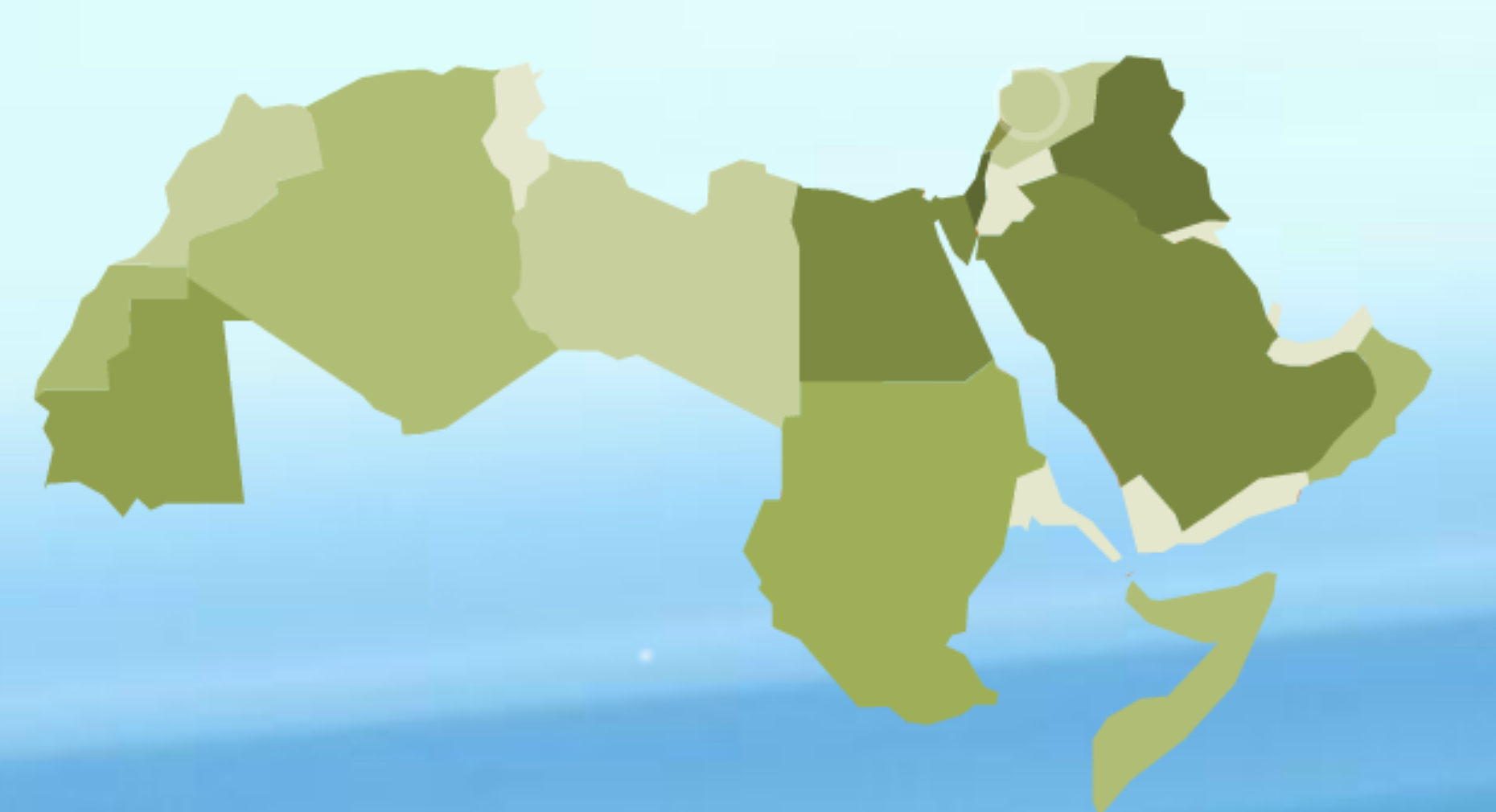 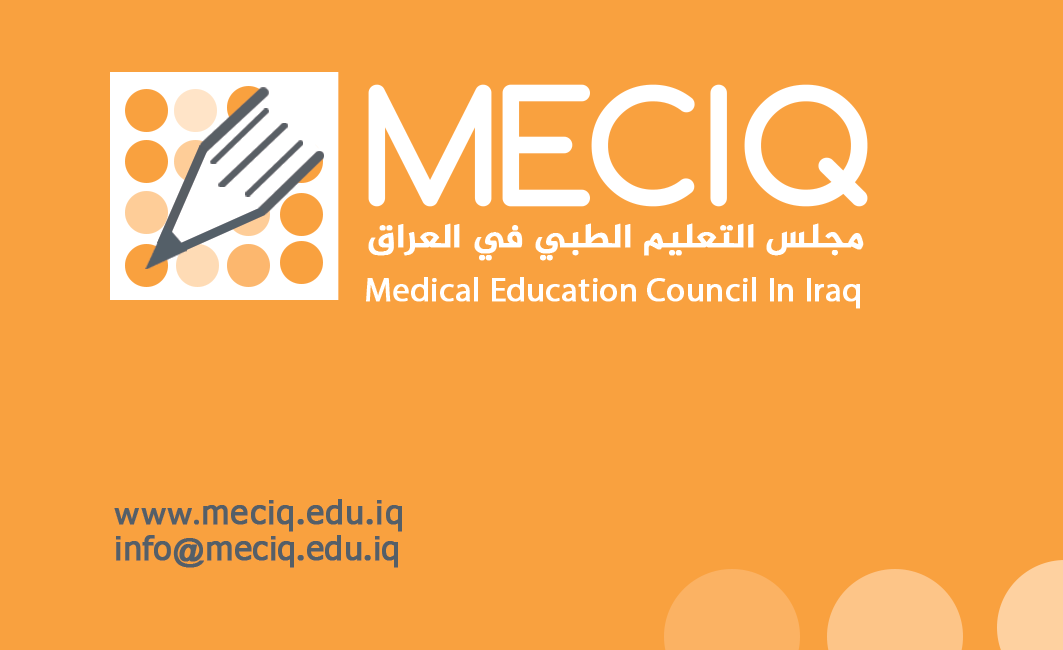 [Speaker Notes: This shows the countries that are part of the Arab Board of Health Specializations. 
In Iraq we have especially close ties with Egypt, Jordan, Oman and Lebanon.
Blue are new members]
Achievements as an Observer Member of UEMS

Creation of the Medical Education Council in Iraq 
Development of expertise in training and assessment
Registration of Iraqi medical scientific societies to enable participation in the activities of UEMS
Creation of digital website with digital communication
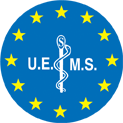 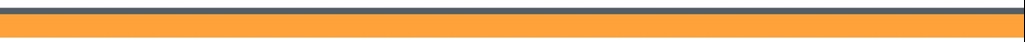 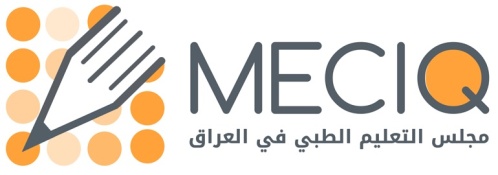 [Speaker Notes: Achievements as observer member in UEMS
Creation of MECIQ
Separation of training body from assessment body
Recognition of medical societies to nominate elected president to be member in UEMS- scientific societies section.
We have a graduate of European Board. 
Creation of digital website with digital communication for faculty and for board trainees.]
Medical Education Council in Iraq
Responsible for:
Developing 	PGME in Iraq
					High quality assessments
					UG – Intern – Trainee linkages
Accrediting    Trainers, Training sites, Programmes
Linking  		With Arab Board
9
Development
Medical Education Council in Iraq
Current work
Faculty development and national ePortfolio 
Curriculum development 
Assessment methods plus develop links with UEMS 
Professionalism and medical ethics 
Development of simulation 
Accreditation
10
National Council for the Accreditation of Medical Colleges and MECIQ
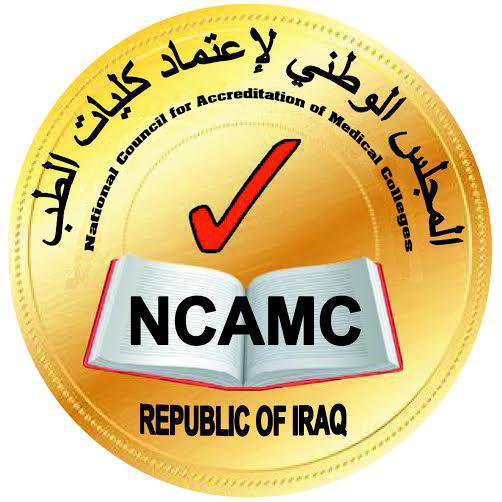 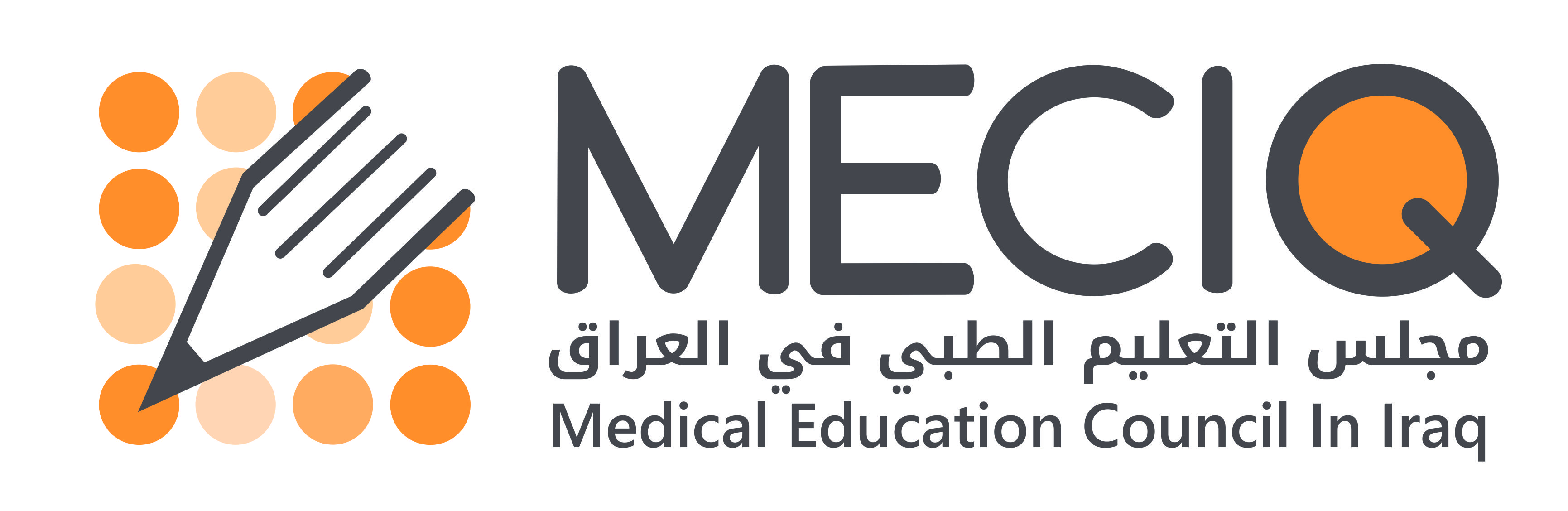 11
[Speaker Notes: MECIQ is partner of National Body for accreditation]
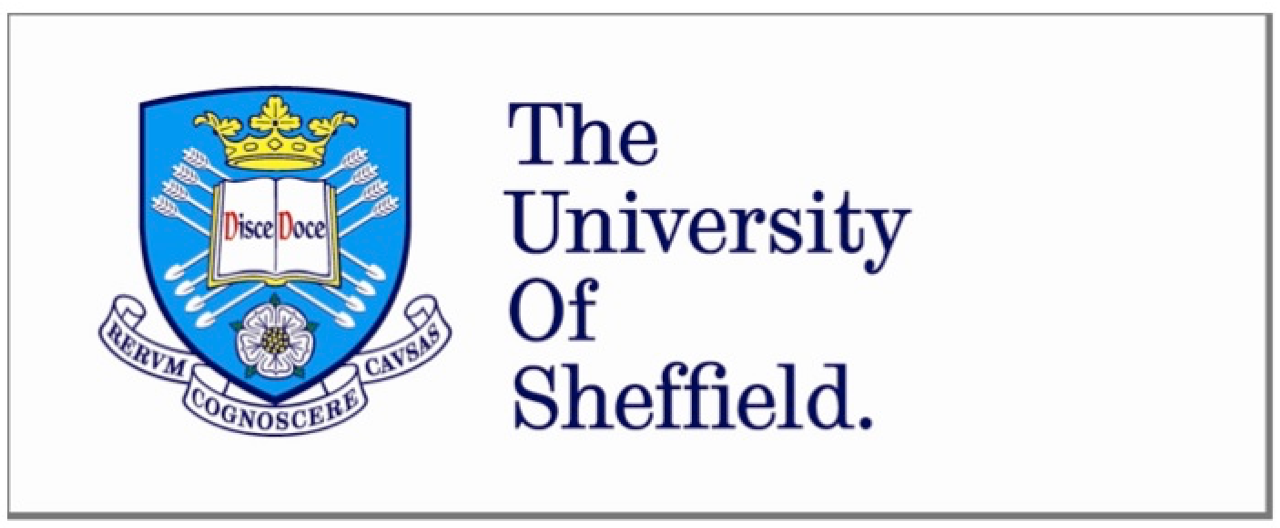 Areas of medical education and training courses for supervisors and trainers
12
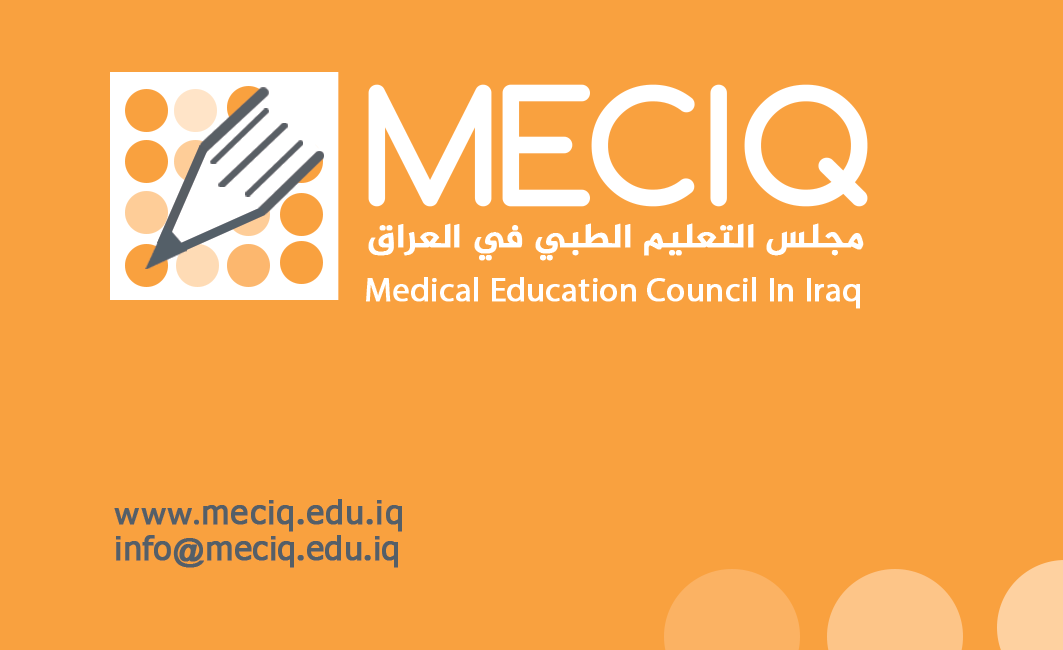 [Speaker Notes: The role of The University of Sheffield in development of medical education and Assessment in Iraq]
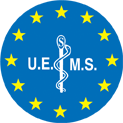 Influence of UEMS
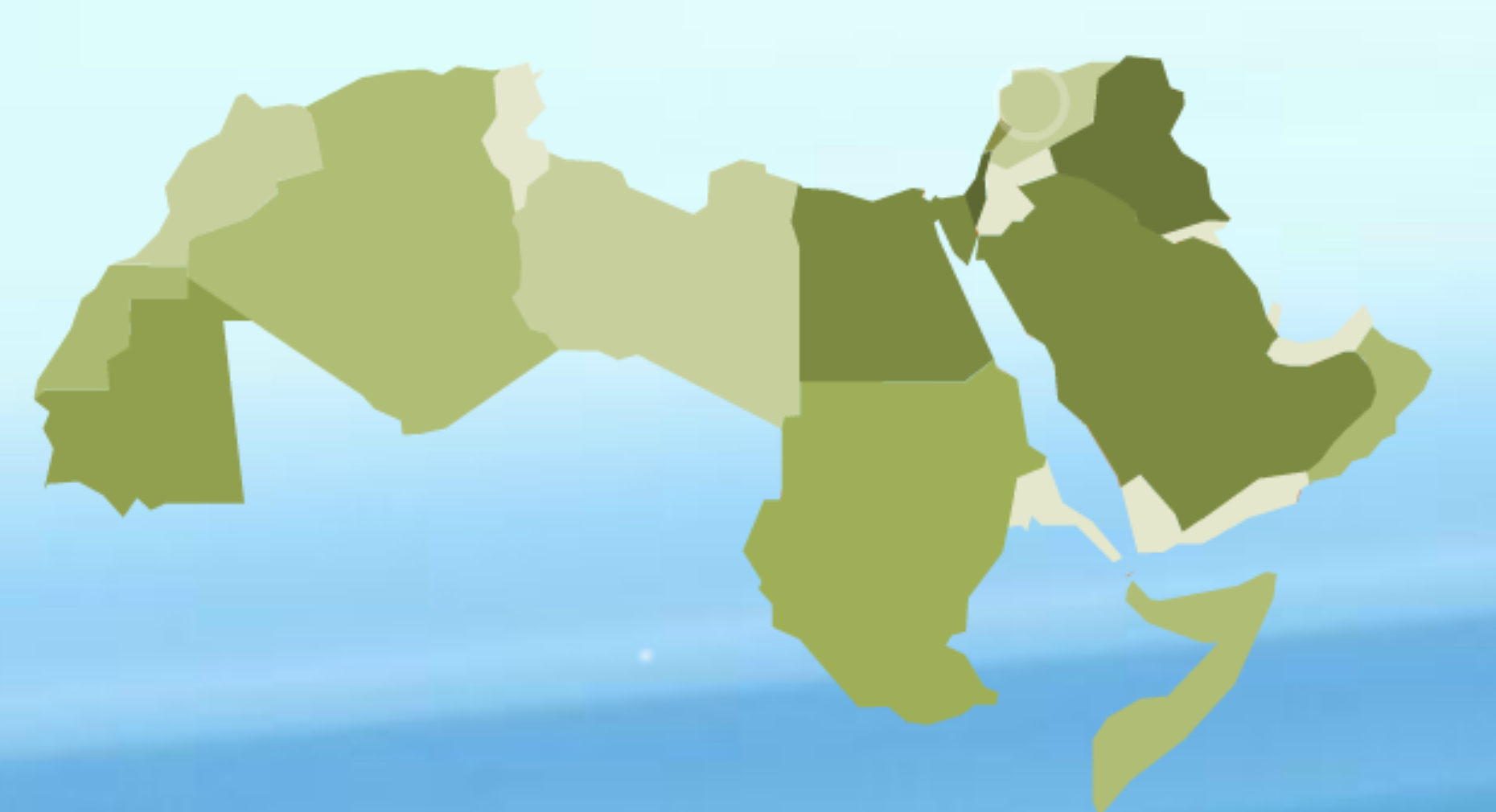 MECIQ will help establish in the Arab Board

Councils for:
Curriculum Development  
Assessment 
Simulation
CPD-CME
13
[Speaker Notes: We have learned the differences and make a big change in Iraq and in Arab Board]
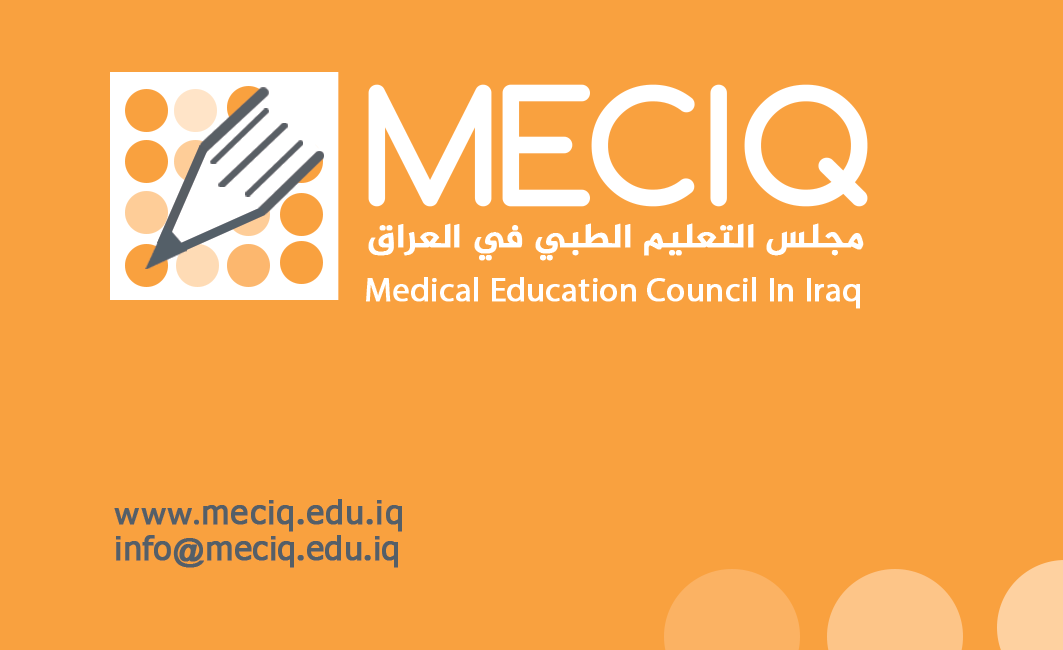 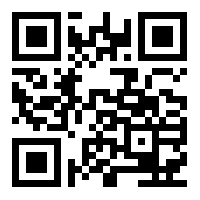 Pioneering in PGME for better health care
14
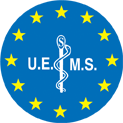 With your help we learnt how to remodel our system and to enhance medical education and training and assessment
Thank you UEMS
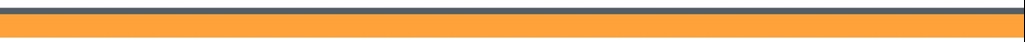 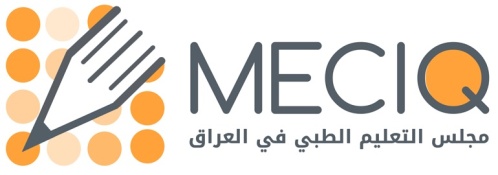